iLEAD WORKSHOP SERIESFOR VISITING SCHOLARS #2Provided by:Purdue Polytechnic InstituteThe Office of International Students and ScholarsThe Center for Intercultural Learning, Mentorship, Assessment and ResearchPresenter: Dr. Daniel Jones
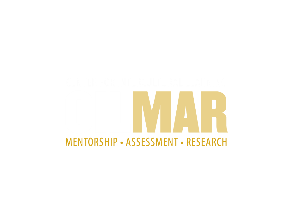 Workshop #2:Cultural Differences & Stresses
Agenda:
Share Amazing Race location
Selecting a community event
Senninger’s Learning Zone Model
What is emotional resilience?
Critical incidences
Stressors and triggers
Coping strategies
Writing Prompt
[Speaker Notes: To create a new slide: right click and select “Duplicate Slide.”]
Share your Amazing Race location
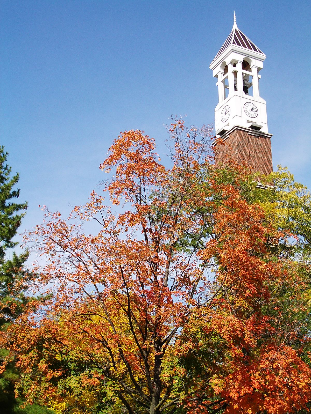 Which location did you choose to research and why?
Where is it located?
What did you learn that surprised you?
What insights if any did it give you into U.S., Indiana, Greater Lafayette area, Purdue culture?
Does this cultural artifact remind you of anything back home?
Will you explore this further?
[Speaker Notes: Participants can address as many or as few of these as they wish.]
Helpful Organizations
International Friendship Program (IFP) friendship@purdue.edu 
Culture Catalysts
Primary Advisor: Hailey Dady hdady@purdue.edu 
Club President: Michaela Hagler haglerm@purdue.edu
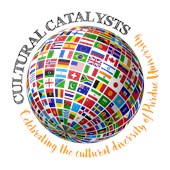 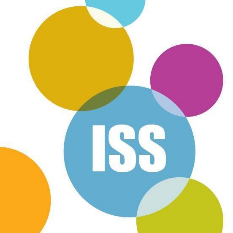 [Speaker Notes: Participants can address as many or as few of these as they wish.]
Emotional Resilience
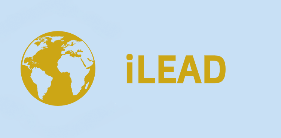 Emotional Resilience
What is emotional resilience?
Why is emotional resilience important for you as a visiting scholar?
https://youtu.be/tLzHPM9muwQ
This video has been removed for proprietary reasons.
How to Deal With Loneliness When Living Abroad
Balancing Challenge and Support
Emotional Resilience
Let’s Debrief!
What do the zones look like?
Comfort zone
Learning zone
Panic zone

Critical Incidences?
What have you experienced?
Panic Zone
Learning Zone
Comfort Zone
Senninger‘s Learning Zone Model
Senninger, T. (2000). Abenteuer leiten-in Abenteuern lernen: Methodenset zur Planung und Leitung kooperativer Lerngemeinschaften für Training und Teamentwicklung in Schule, Jugendarbeit und Betrieb. Ökotopia Verlag.
Emotional Resilience
Work with a partner to fill out the Emotional Resilience Handout
Stress Points and Triggers
Coping Strategies
Helping Others

What resources do you have available to help you cope?
Resources Handout
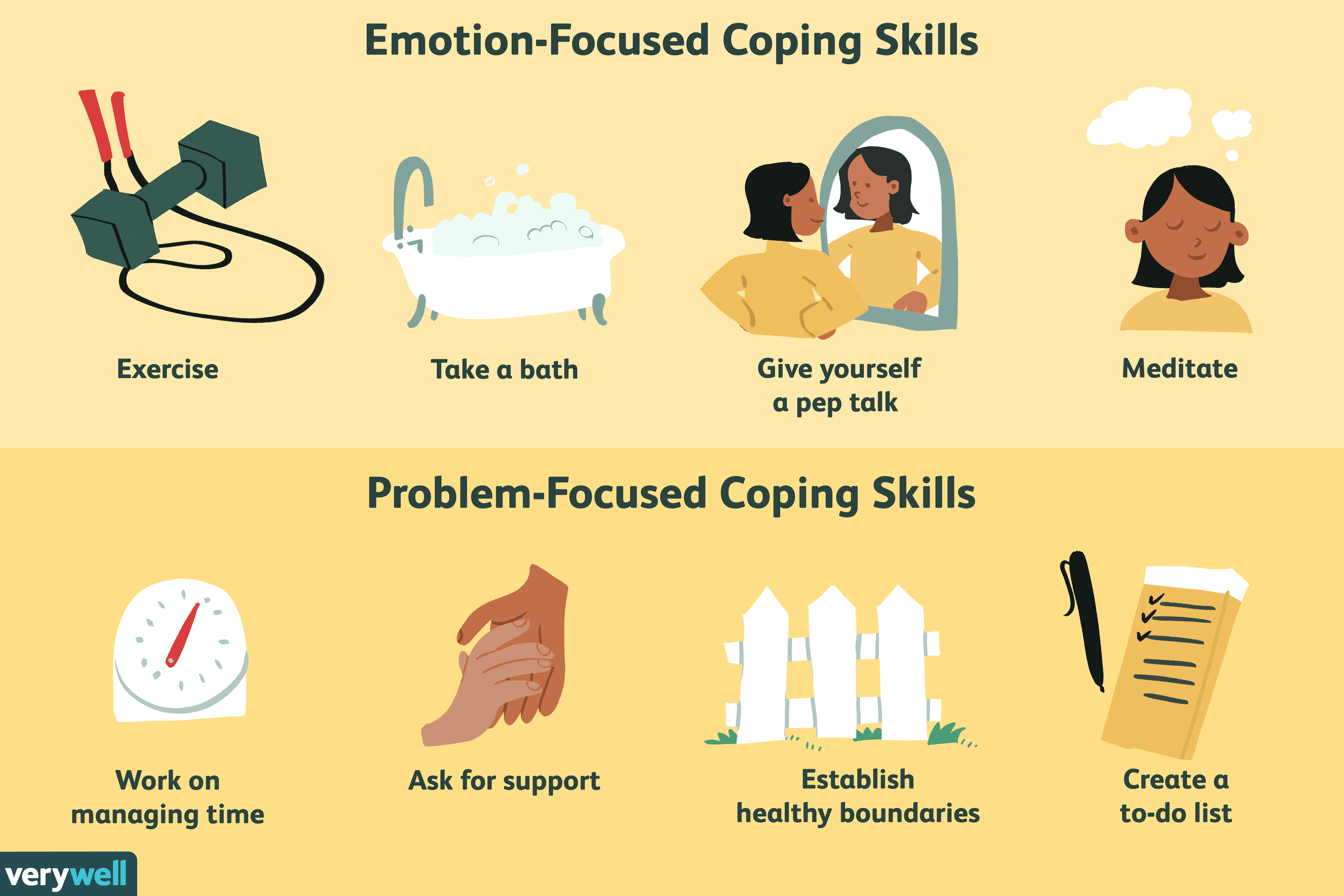 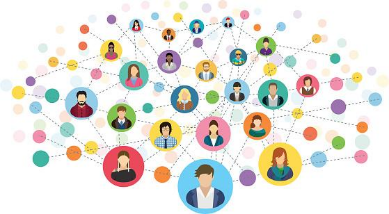 COPING STRATEGIES
What helps you manage how you feel?
Come up with 3-5 strategies for managing emotions.
Discuss in groups of 3-4 for 5-7 minutes
Share your list of coping strategies

Let’s discuss.
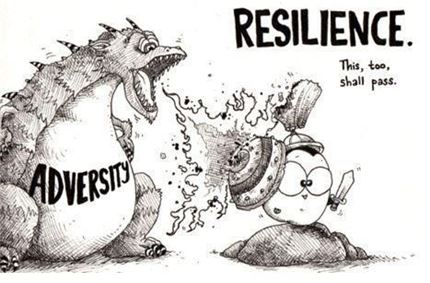 Emotional Resilience
How do we stay in the Learning Zone as long as possible?
Resources for help
Talking out problems
Prayer, meditation and reflection

What are your goals while in the U.S.?
Panic Zone
Learning Zone
Comfort Zone
Senninger‘s Learning Zone Model
Senninger, T. (2000). Abenteuer leiten-in Abenteuern lernen: Methodenset zur Planung und Leitung kooperativer Lerngemeinschaften für Training und Teamentwicklung in Schule, Jugendarbeit und Betrieb. Ökotopia Verlag.
Homework
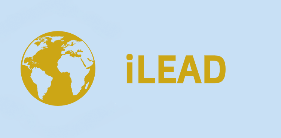 Writing Prompt
Who is your support network at home?
Who is your support network at Purdue/in the Greater Lafayette area?
How will you expand your local support network?
Thank You
Contact info:
dcjones@purdue.edu
shouston@purdue.edu
sparks36@purdue.edu
mclugh@purdue.edu
barajase@purdue.ed
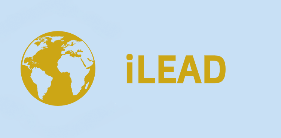